MusicFriend
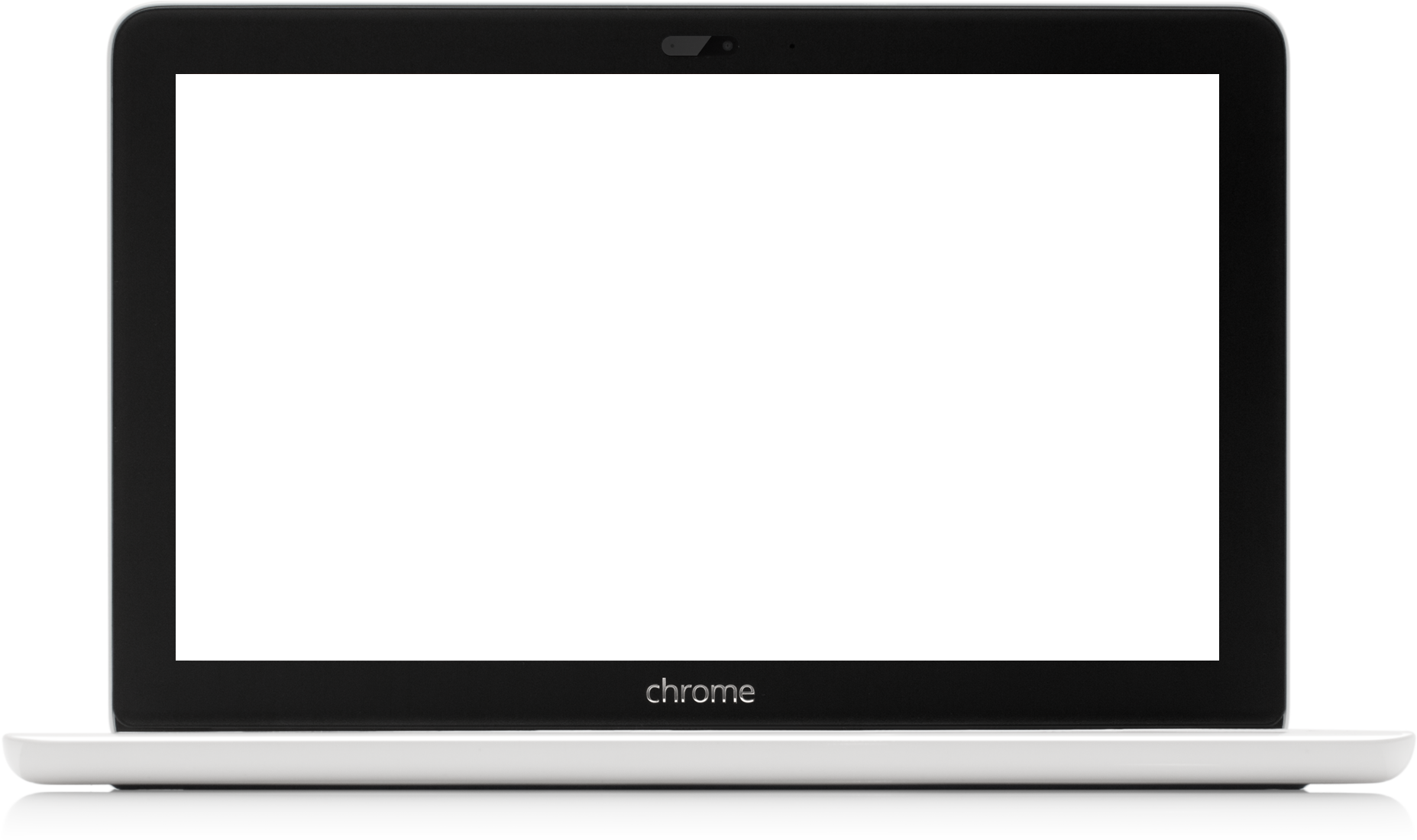 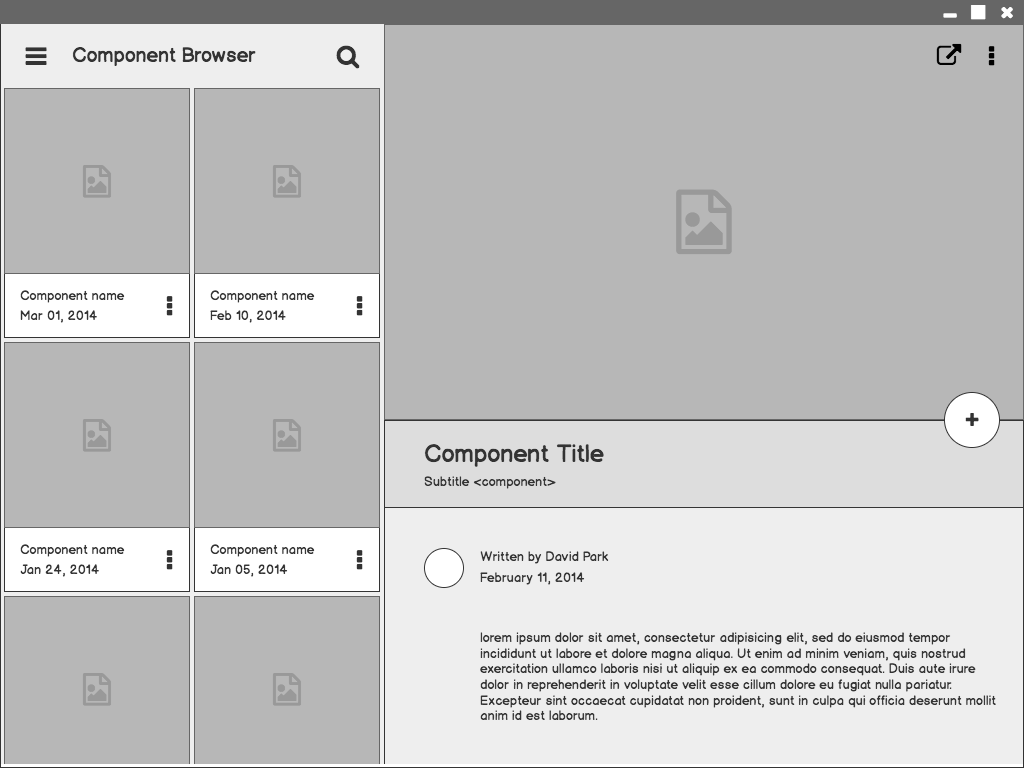 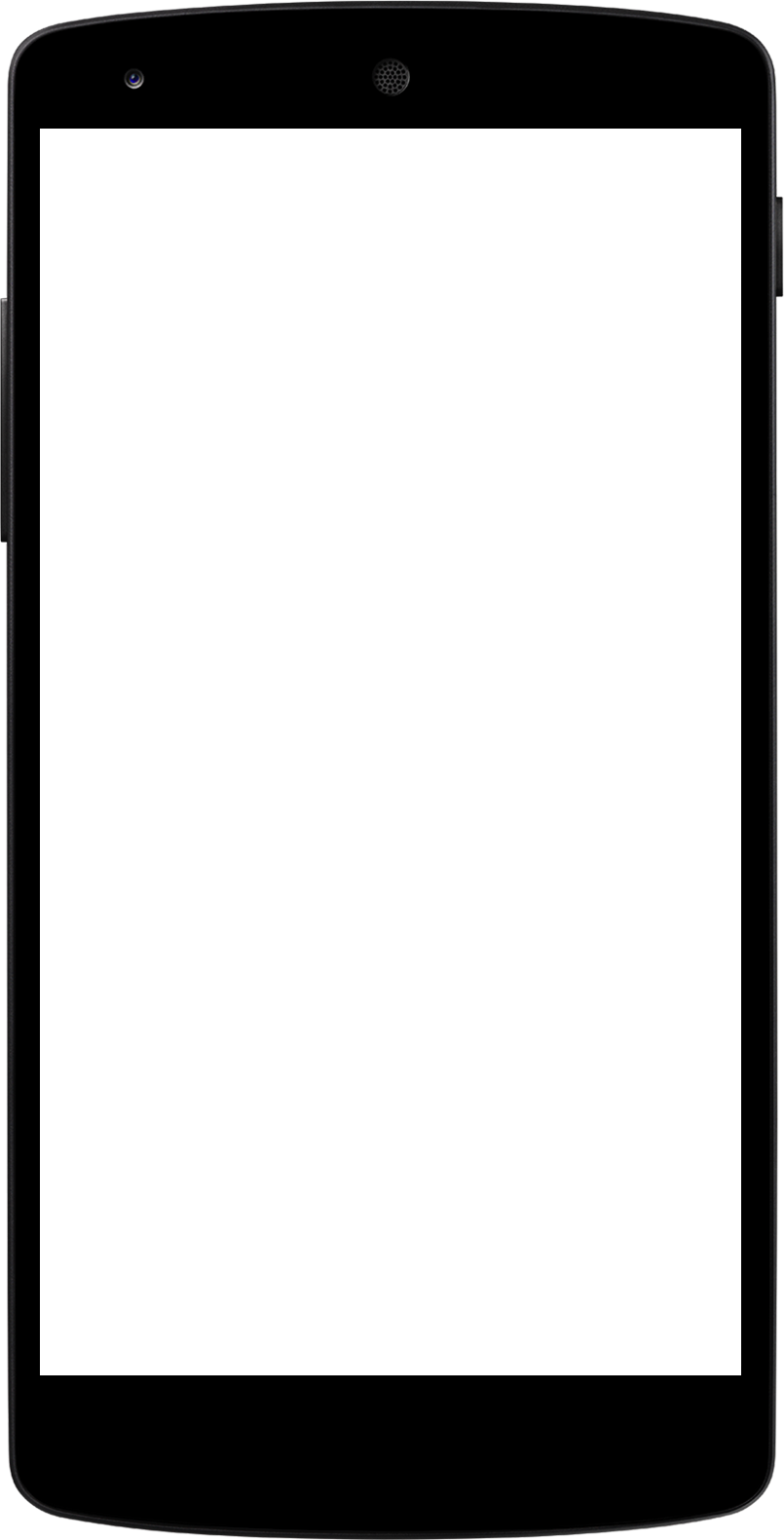 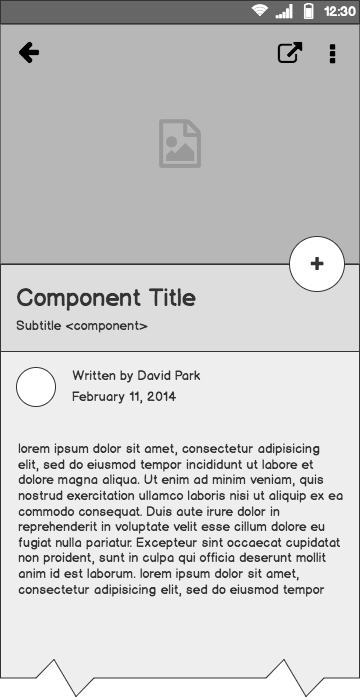 APPLICATION TO MAKE MUSICAL RECOMMENDATIONS BASED ON USERS’ PERSONAL PREFERENCES
Anahi Vargas	Bryan Gutierrez	Francisco Ulloa	Gracelove Simons
Outline
Front End
Anahi 
Francisco
Backend
Bryan
Gracelove
Timeline
Frontend
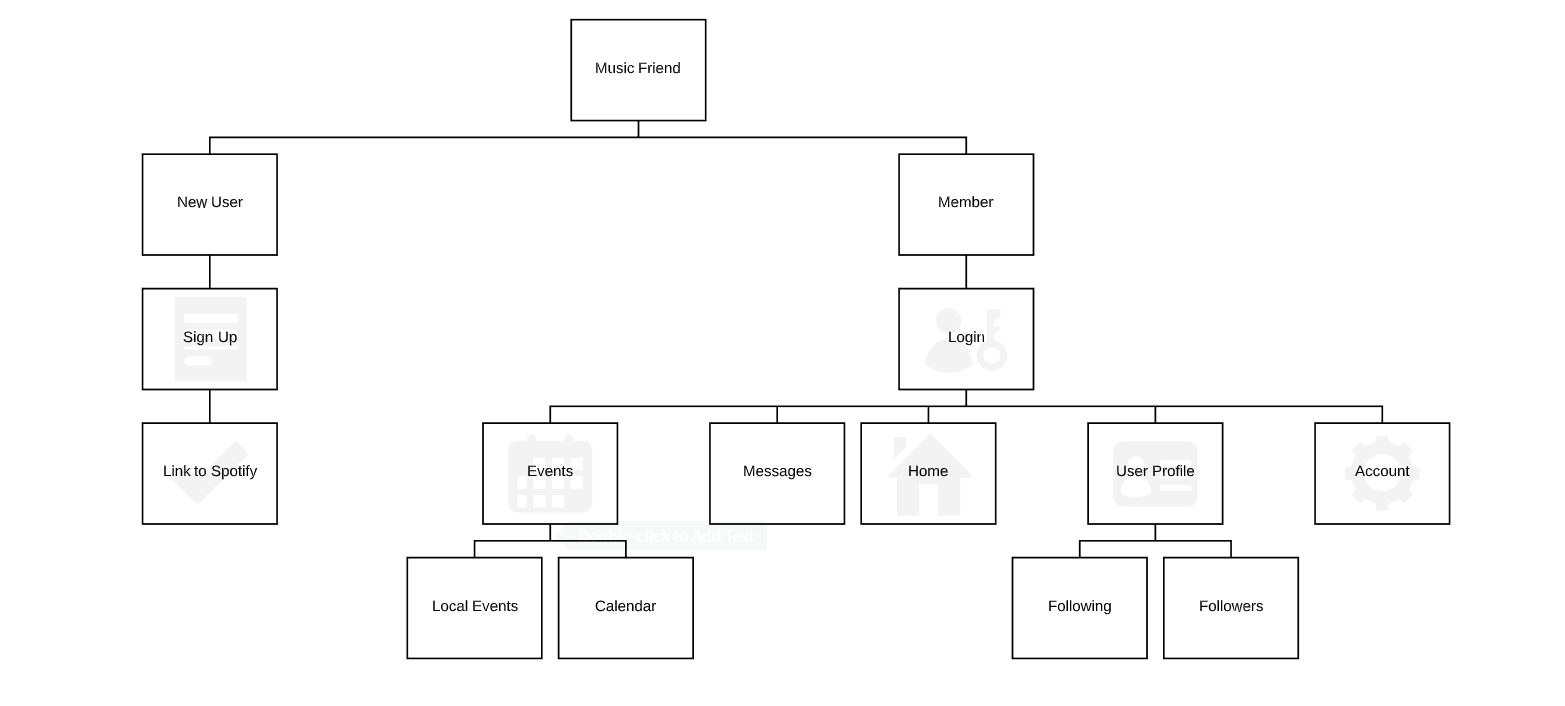 Frontend Technologies
Languages
HTML
CSS
JavaScript
Frameworks and Libraries
React JS
A widely used client-side JavaScript library for building web apps
Material UI
A React based UI library
Login
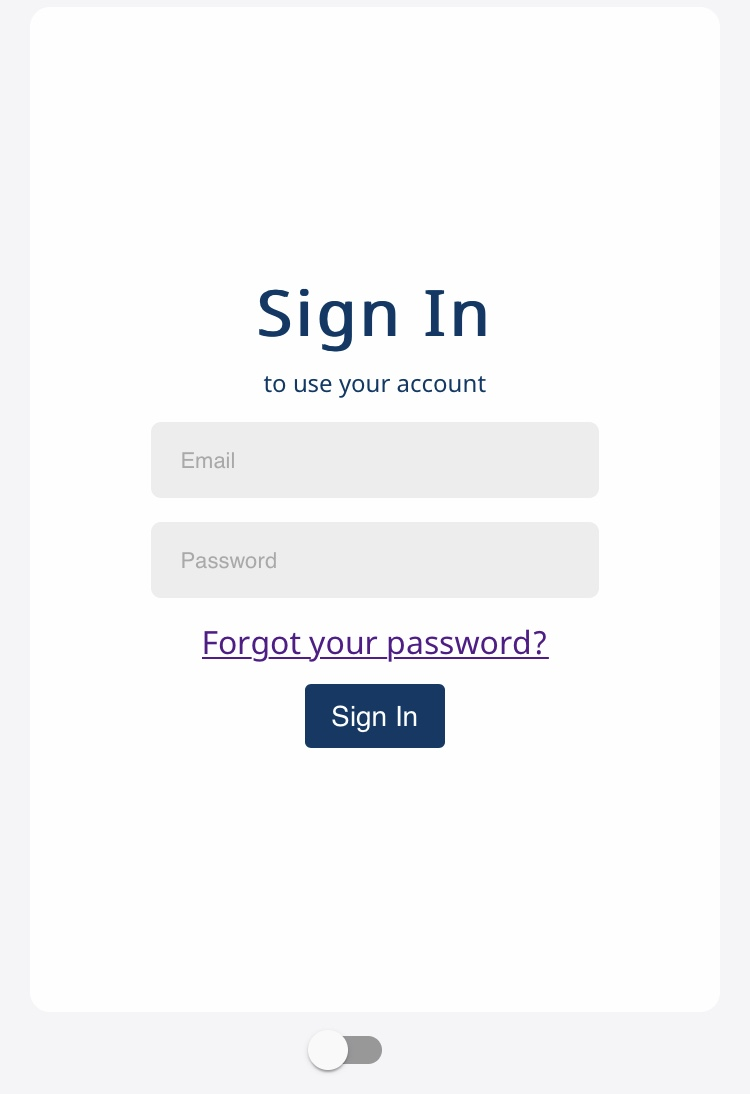 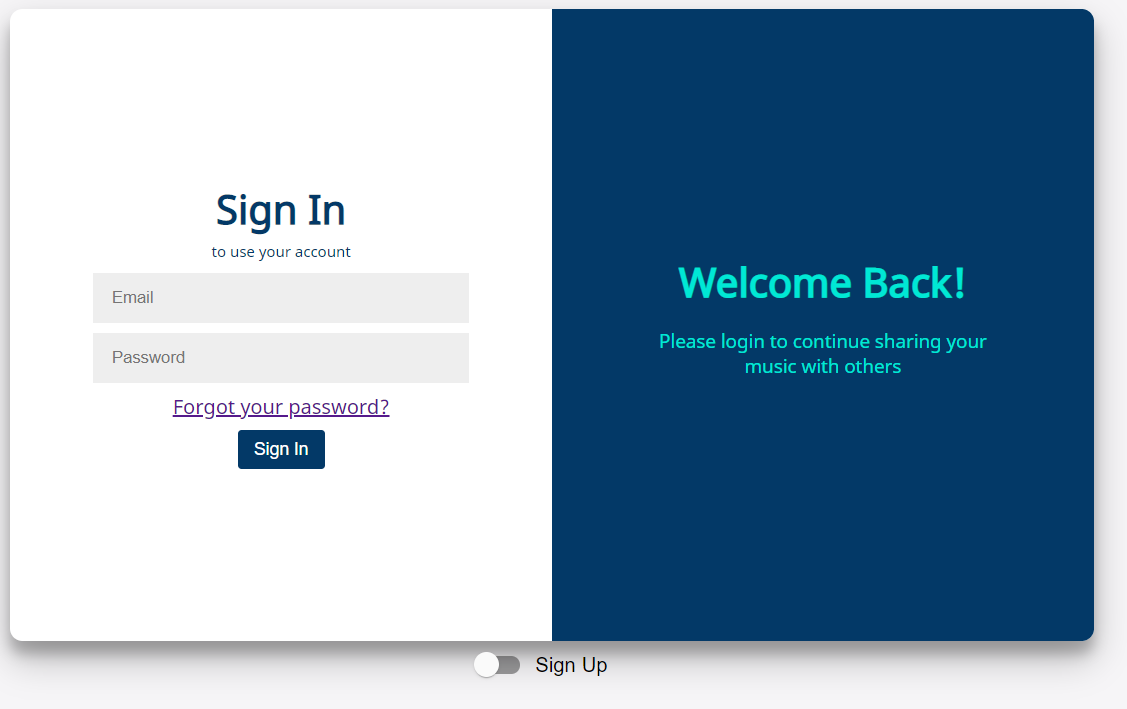 Sign Up
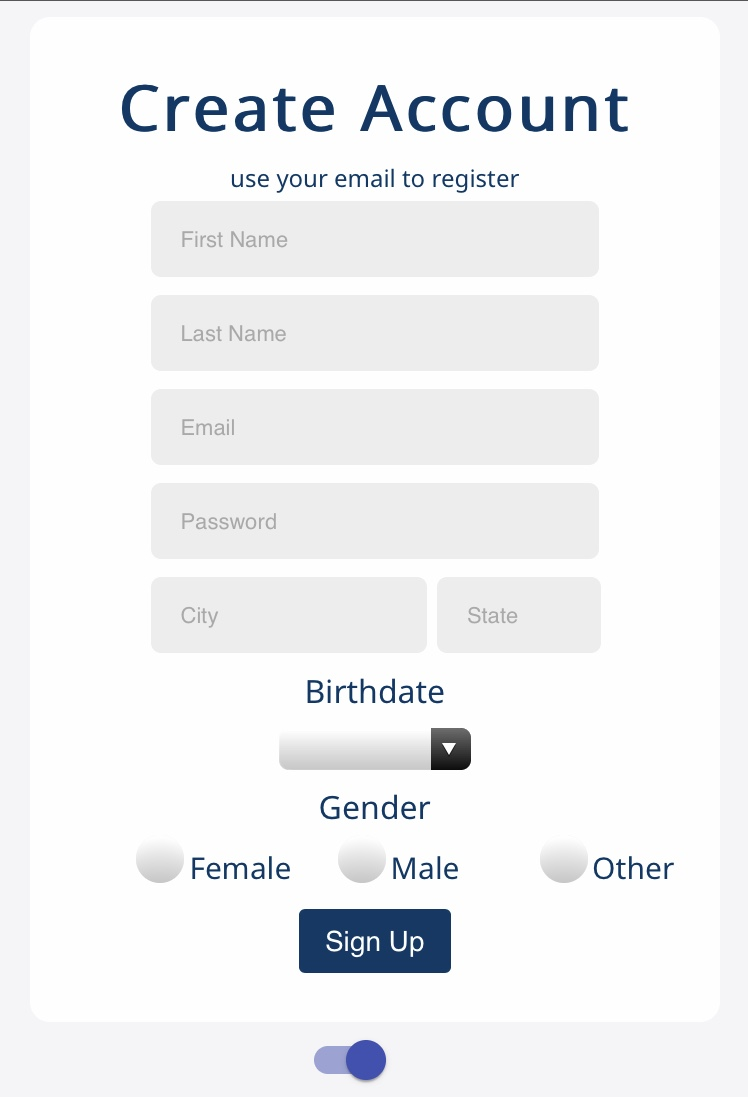 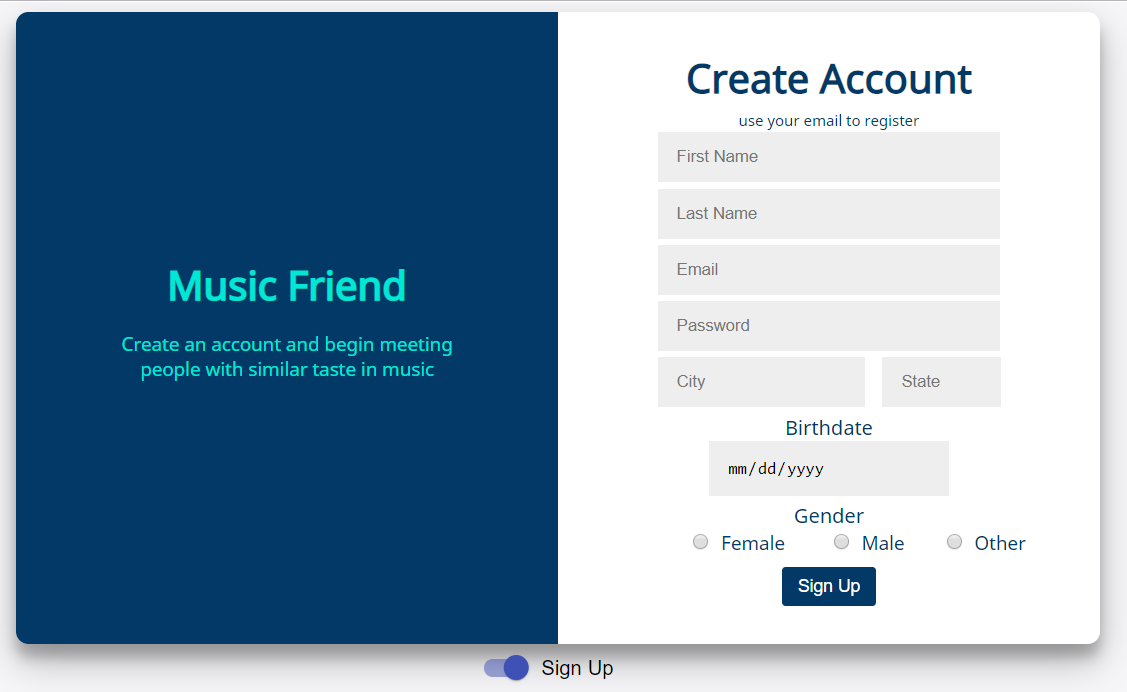 Home Page
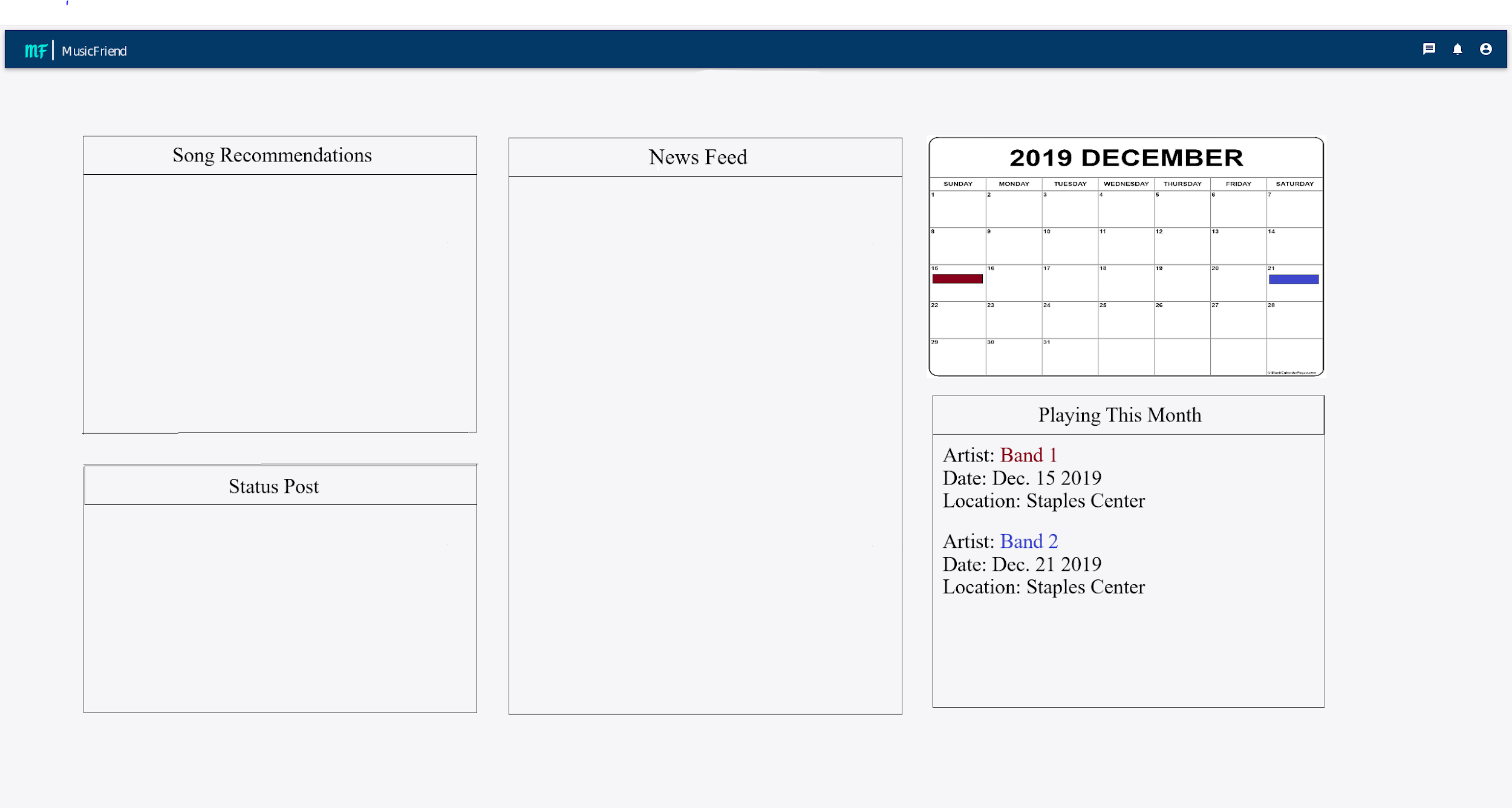 Backend
Building the Database
Collections, which are similar to tables, hold the documents, or the data for that said collection.
The collections in our database are:
Artists
Events
Followers
Following
Messages_relation
Messages_text
Top
User
Screenshots of the Database
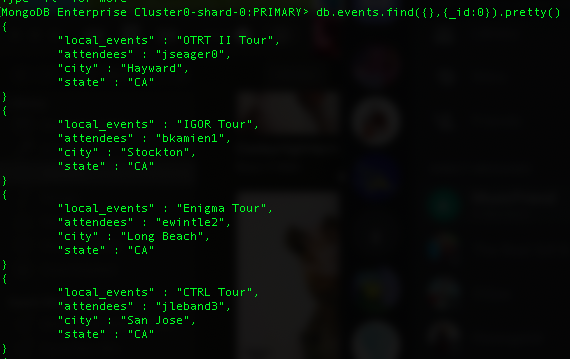 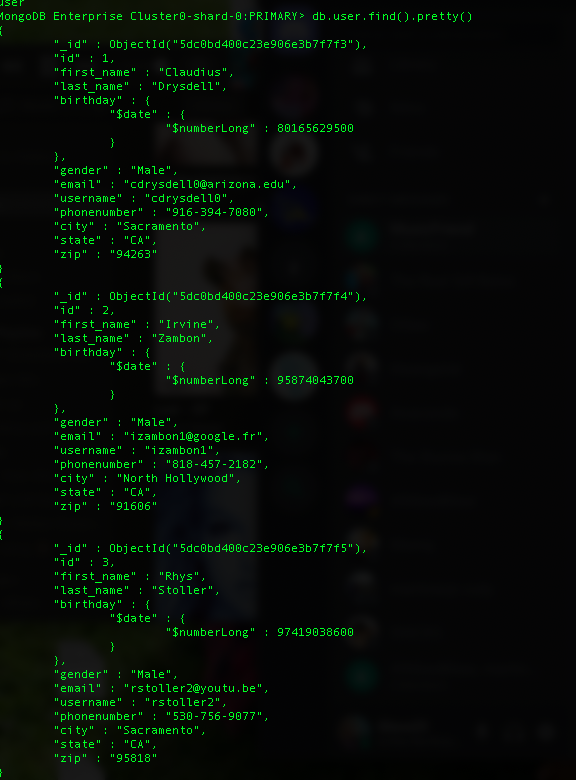 Screenshots of the Queries
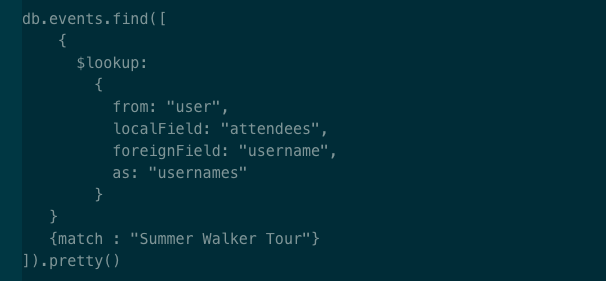 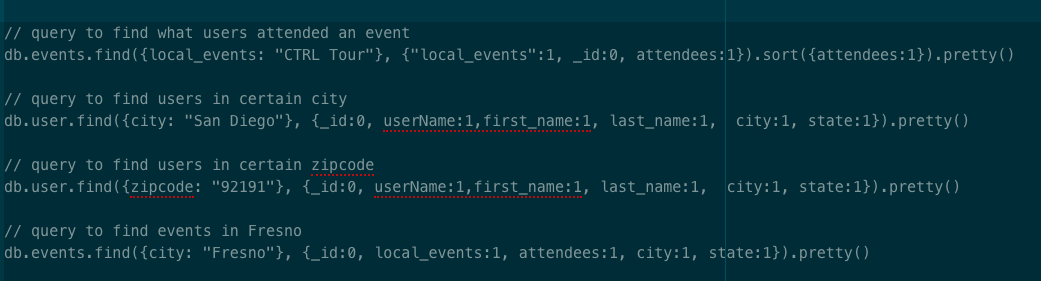 Accessing the Database
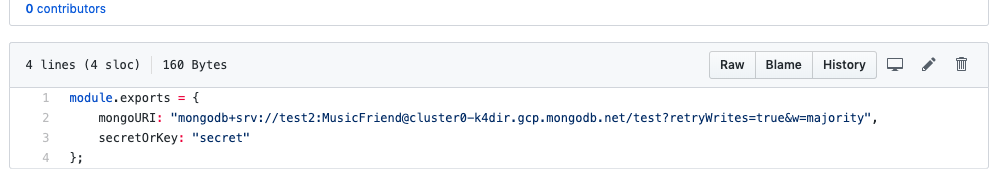 Timeline
Gathering More Information: 
Research more about the Spotify and Bands in Town  (By Jan. 11th, 2020)
Implementing:
Have homepage and user profile done (By January 2020)
Display people and events in the surrounding area of the user (By February 2020)
Display artist information (By February 2020)
Have messaging functionality working (By March 2020)
Have Spotify and Bands in Town APIs working (By April 2020)
Final touches (By May 2020)